Sections 9.1 – 9.3 Valence Bond Theory and Hybrid Orbitals
Bill Vining
SUNY Oneonta
Valence Bond Theory
In this section…

Bond formation
Hybrid orbitals
Pi bonding
Isomers and Conformations
Why do bonds form?
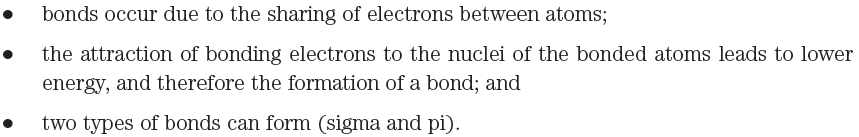 Valence bond theory
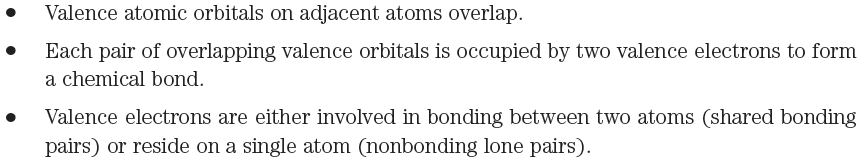 Sigma Bonding: Overlap region lies directly between the nuclei of bonding atoms
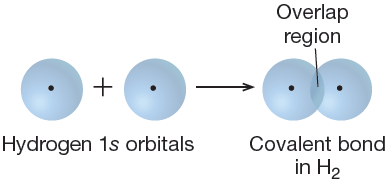 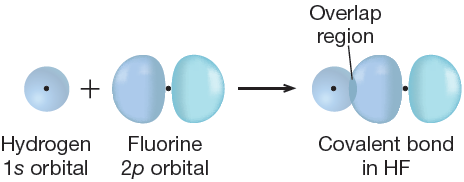 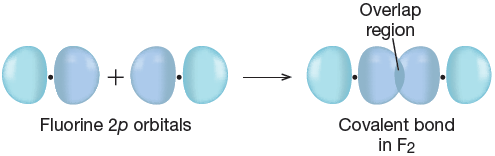 Hybrid Orbitals
Consider methane, which has tetrahedral geometry

Valence orbitals for central C atom:
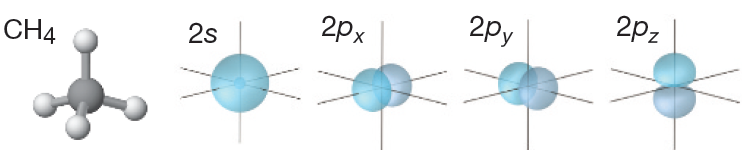 Hybrid Orbitals
2s, 2px, 2py, 2pz orbitals 
combine to form four sp3 hybrid orbitals
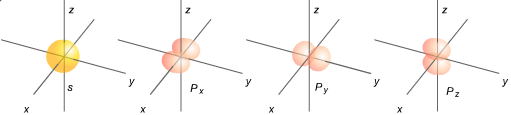 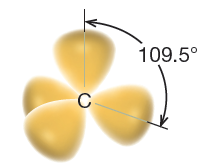 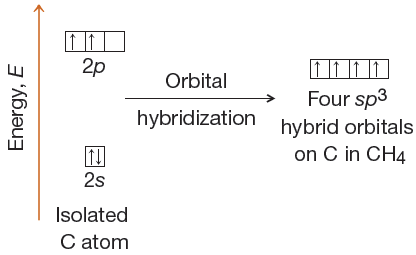 Bonding in Methane
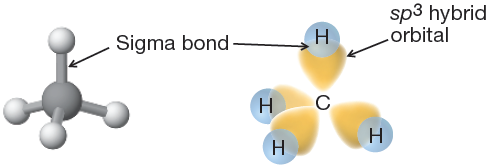 Types of Hybrid Orbitals
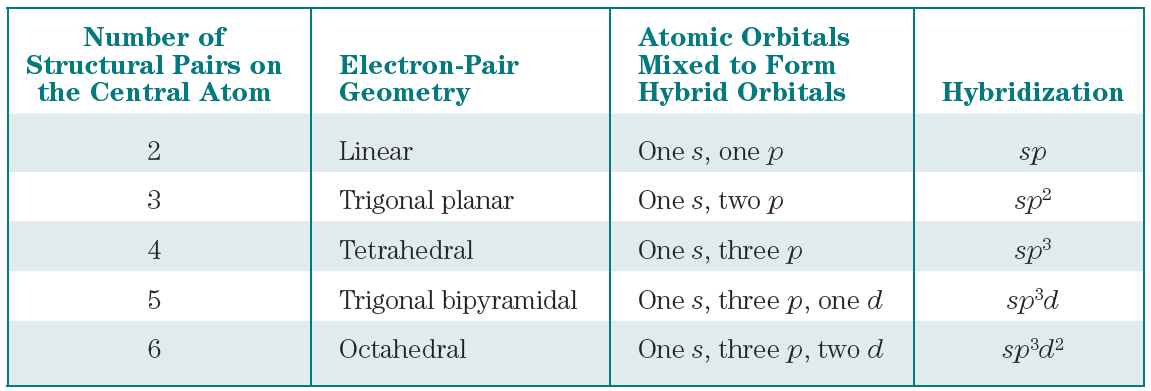 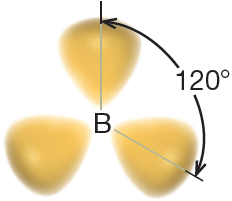 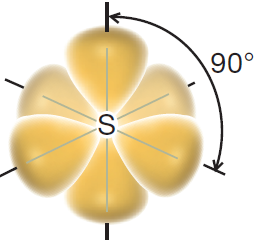 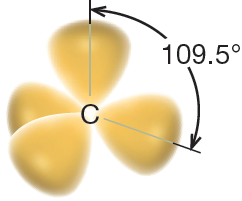 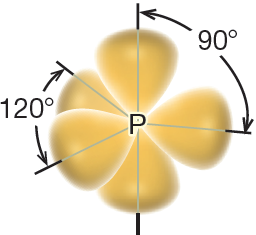 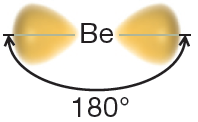 sp            sp2            sp3             sp3d         sp3d2
Bonding in Ammonia: NH3
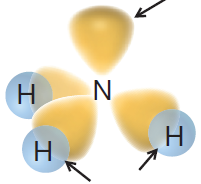 Bonding in Methanol: CH3OH
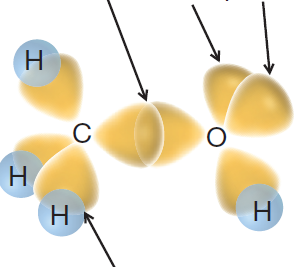 Bonding in BF3
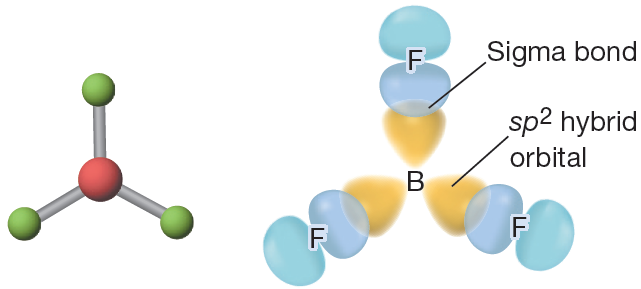 Bonding in SF4
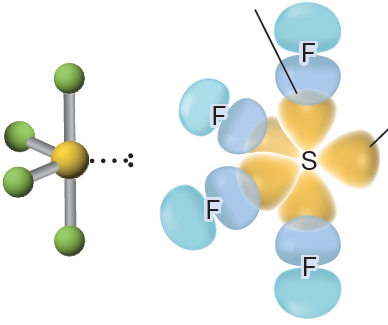 Formation of pi Bonds
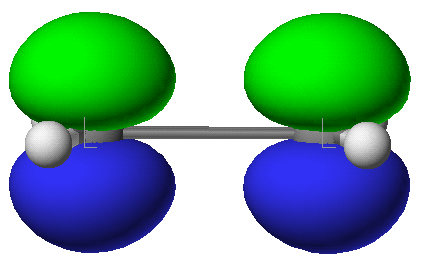 Pi bonds form by overlap of parallel p orbitals (overlapping side-to-side)
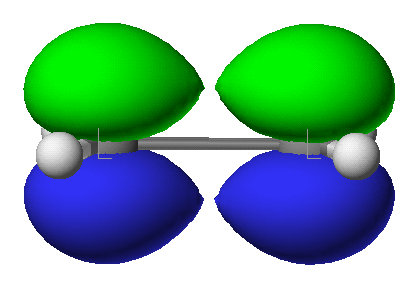 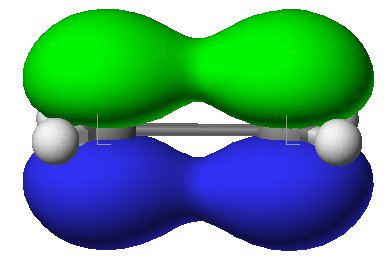 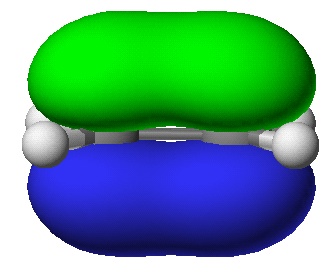 Bonding in ethene: C2H4
sigma bonding:
pi bonding:
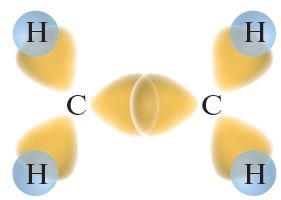 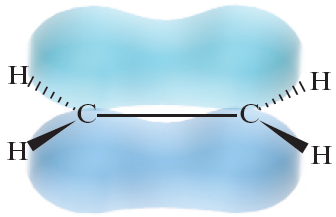 combined bonding:
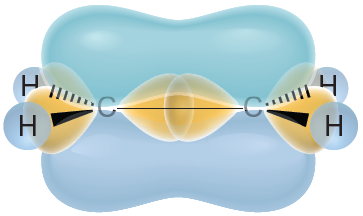 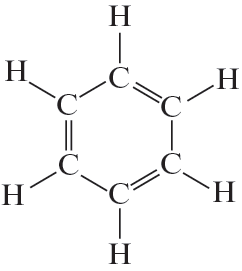 Bonding in benzene: C6H6
sigma bonding:
pi bonding:
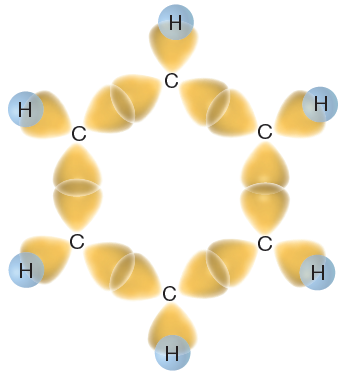 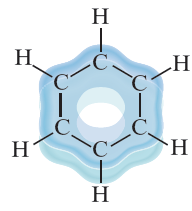 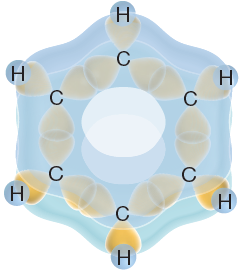 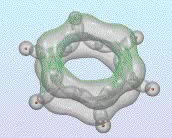 combined 
bonding:
Isomers vs. Conformations
Bond Rotations: rotations about single bonds are easy
Bond Rotations about single bonds result in conformations
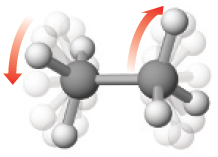 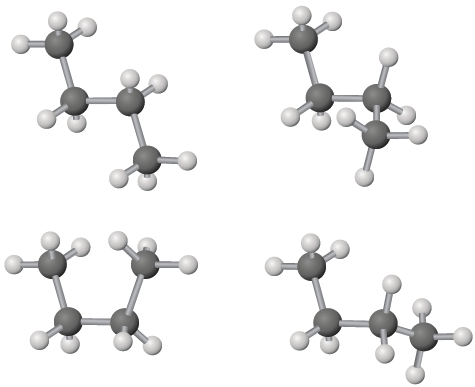 Isomers vs. Conformations
Bond Rotations: rotations about pi bonds are difficult
Bond Rotations about pi bonds result in isomers
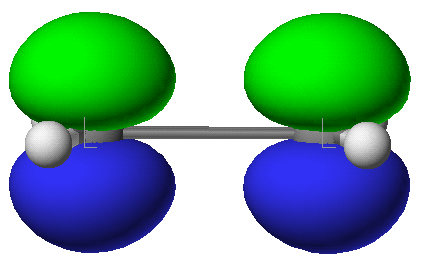 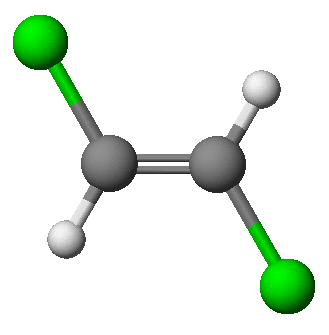 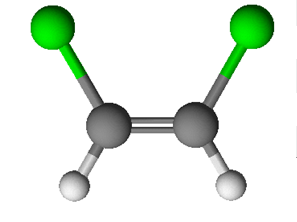 cis-trans isomerization in alkenes
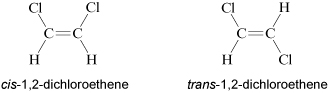 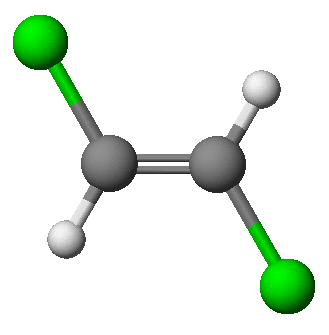 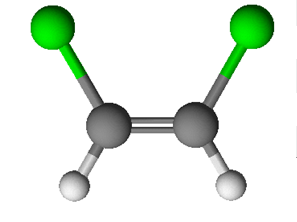 trans
cis
Isomers vs. Conformations
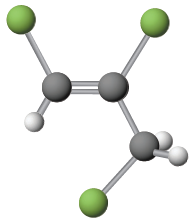 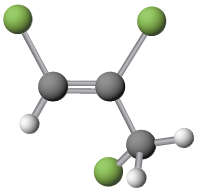 vs.
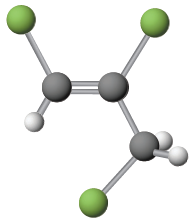 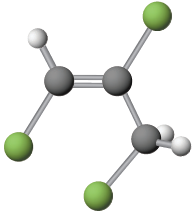 vs.